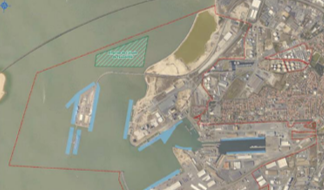 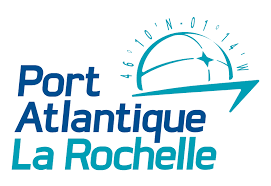 #Geophysical Survey 
#Side Scan Sonar
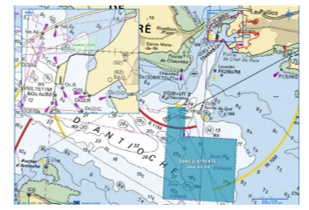 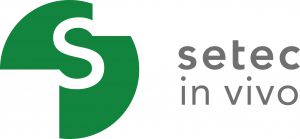 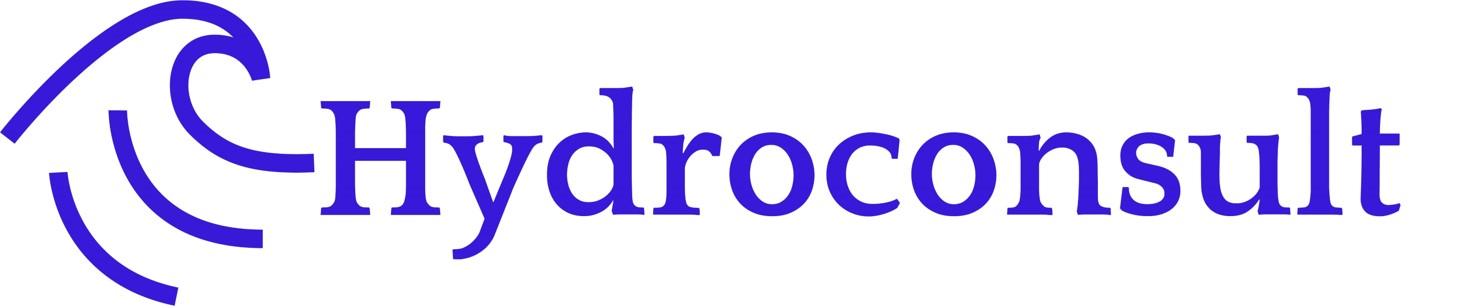